IDHAYA COLLEGE FOR WOMEN, KUMBAKONAMDEPARTMENT OF MANAGEMENT
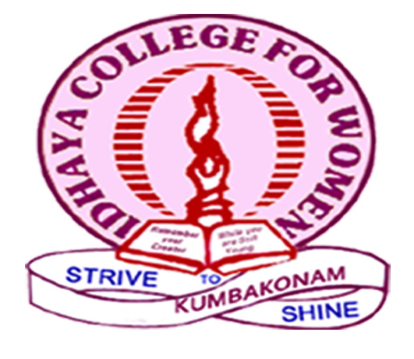 CLASS			: 	II BBA
SUBJECT NAME		: 	PRODUCTION MANAGEMENT
SUBJECT CODE		:	16ACBB4
SEMESTER		: 	IV
UNIT & TOPIC		: 	V & MATERIAL MANAGEMENT
FACULTY NAME		: 	Mrs. R. DEVA PERSHIYA
CONTENTS
Objectives and importance of Material Management
Purchasing procedure
Objectives and Functions of Store Keeping
JIT
MATERIAL MANAGEMENT
Material management is an approach for planning, organizing, and controlling all those activities principally concerned with the flow of materials into an organization.
Materials management is defined as “the function responsible for the coordination of planning, sourcing, purchasing, moving, storing and controlling materials in an optimum manner so as to provide a pre-decided service to the customer at a minimum cost”.
Objectives of Materials Management
Primary Objectives:
To maintain lower price for the produced products.
To minimize cost of acquisition and possession.
To maintain continuity in supply.
To maintain consistency in quality.
To minimize payroll (wage) cost.
For favorable supplier relations.
Maintenance of regular records
Contd..
Secondary Objectives
To produce new materials and products on time.
For effective make or buy decision.
To maintain standardization.
For product improvement.
To maintain inter-departmental harmony.
Helps in forecasting demand and supply.
Importance of Material Management
The material management plays the following important roles
Sometimes cost of indirect materials also increases total cost of production because there is no proper control over such materials. But the cost of indirect materials is kept under check in material management. 
The wastages of materials at the stage of storage as well as their movement is kept under control.
The supply of materials is prompt and late delivery instances are only few.
All equipment are properly utilized because there are no break downs due to late supply of materials.
The investments on materials are kept under control as under and over stocking is avoided.
Congestion in the stores and at different stages of manufacturing is avoided.
The loss of direct labour is avoided.
Scientific purchasing helps in acquiring materials at reasonable prices. Proper storing of materials also helps in reducing their wastages. These factors help in controlling cost content of products.
PURCHASING
Purchasing is the first phase of Materials Management. 
	Purchasing means procurement of goods and services from some external agencies. 
	Thus, purchasing is an operation of market exploration to procure goods and services of desired quality, quantity at lowest price and at the desired time.
Purchasing Procedure
The purchasing generally follows the following steps:
1) Recognition of the purchase need2) Selecting suitable supplier3) Placing the purchase order4) Proper follow up of the order5) Receiving and inspecting the ordered materials6) Payment of the invoice for the ordered materials7) Maintenance of all the records8) Maintenance of the vendor relations.
STORE KEEPING
Storekeeping is a specialized and important function of material control that is especially concerned with the materials and material related goods. 
The storekeeper is responsible for safeguarding and keeping the materials and supplies in proper places until required in production.
Objectives of Store Keeping
To ensure most effective utilization of available storage space and workers engaged in the process of store-keeping.
To protect materials from loss and wastage due to defective storage.
To identify and locate materials in the store-rooms without delay.
To protect and safeguard material items against pilferage, theft and fire etc.
To give full information about store items that is available in the stores at every time
To ensure uninterrupted supply of materials and stores without delay to various production and service departments of the organization
To prevent over-stocking and under-stocking of materials.
To check in all materials as to quality and quantity.
To minimize storage cost.
To ensure proper and continuous control over materials.
Issuing purchase requisitions as and when material is required.
Receiving purchased stores from the Receiving Department and verifying that every lot of stores is supported by an indent, a purchase order and an inspection note.
Functions of Store Keeping
Preparing ‘Goods Received Note’ in accordance with the different stores lots received.
Ensuring that all the Goods Received Notes are regularly posted to the Bin Card.
Placing and arranging stores received at proper and appropriate places and adhering to the golden principle of store keeping i.e., ‘A place for everything in its place’.
Contd..
Minimizing the storage, handling and maintaining costs by preserving and handling the materials in the most economical and efficient manner.
JIT
JIT is a manufacturing management process. It was first developed and applied in the Toyota manufacturing plants in order to meet consumer demands with minimum delays. Taiichi Ohno of Japan is referred as the father of Just In Time. 
	Just In Time (JIT), as the name suggests, is a management philosophy that calls for the production of what the customer wants, when they want it, in the quantities requested, where they want it, without it being delayed in inventory.
Advantages of Just-In-Time
Just-in-time approach keeps stock holding costs to a minimum level. 
The just-in-time approach helps to eliminate waste. Chances of expired or out of date products; do not arise at all.
JIT emphasizes the ‘right-first-time’ concept, so that rework costs and the cost of inspection is minimized.
By following  JIT greater efficiency and High-quality products can be derived.
Better relationships are fostered along the production chain under a JIT system.
Higher customer satisfaction due to continuous communication with the customer.
Just In Time adoption result in the elimination of overproduction.
Disadvantages of Just-In-Time
JIT approach states ZERO tolerance for mistakes, making re-work difficult in practice, as inventory is kept to a minimum level.
A successful application of JIT requires a high reliance on suppliers, whose performance is outside the purview of the manufacturer.
Chances are quite high of not meeting an unexpected increase in orders as there will be no excess inventory of finished goods.
Due to no buffers in JIT, production line idling and downtime can occur which would have an unfavorable effect on the production process and also on the finances.
The End